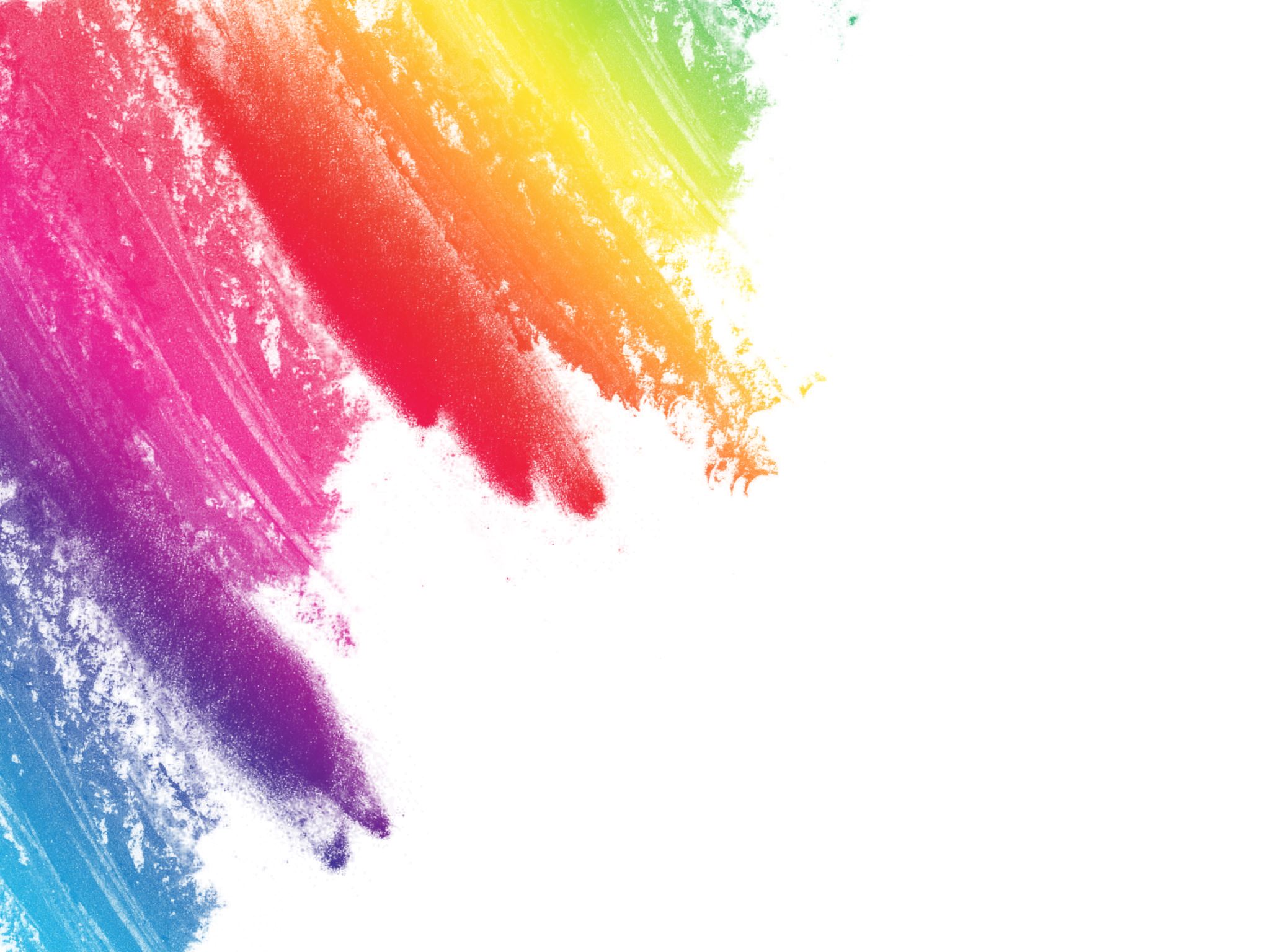 Мастер - класс по лепке из соленого теста “Сова”
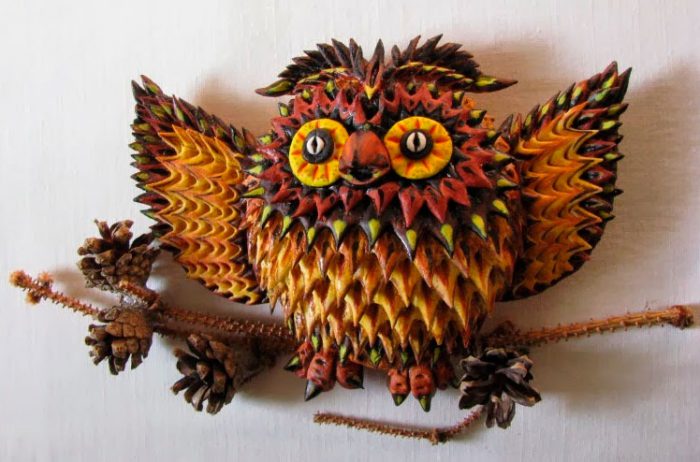 Педагог: Кузнецова Н.И.
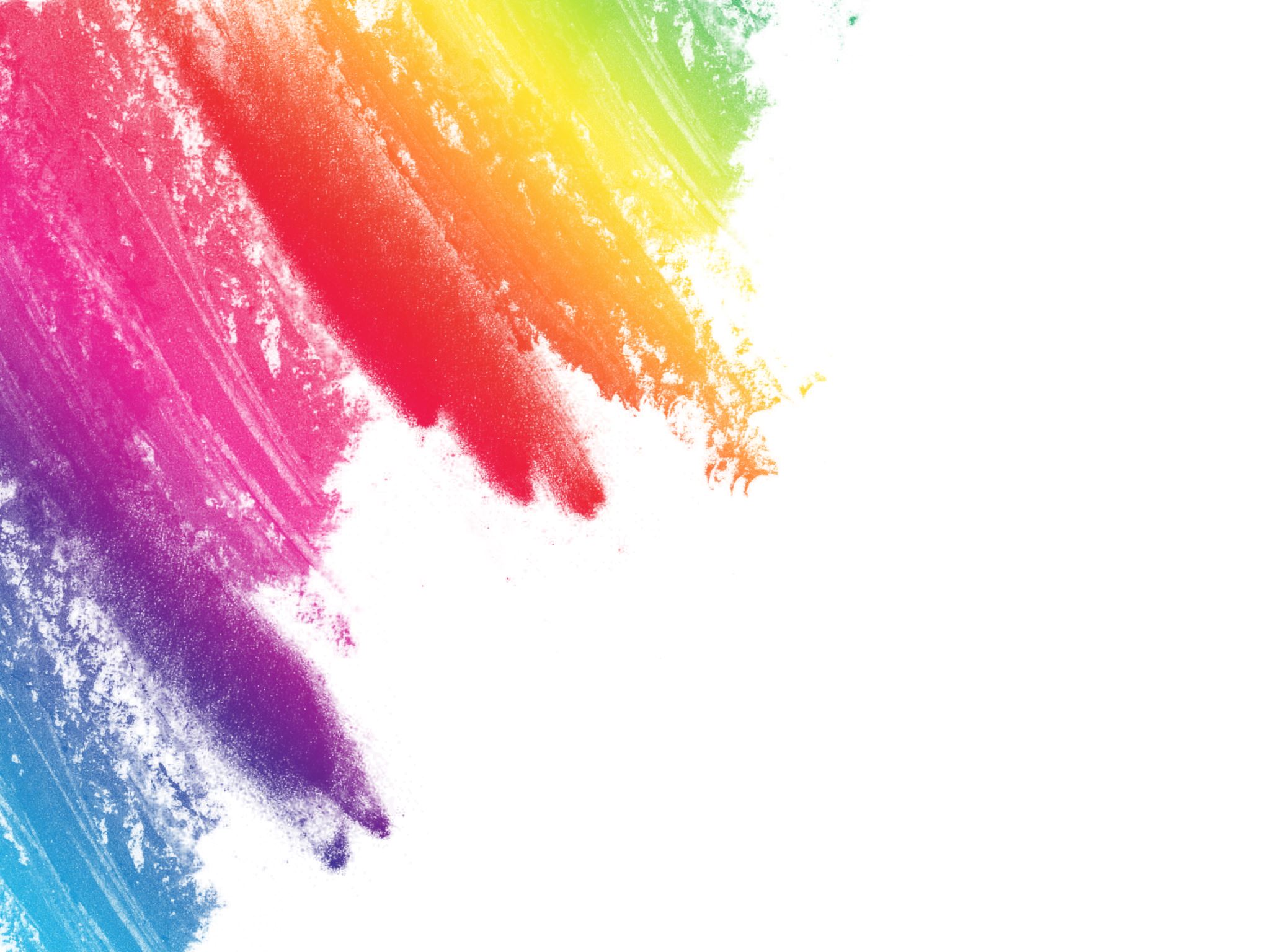 Мастер - класс по лепке из соленого теста “Сова”
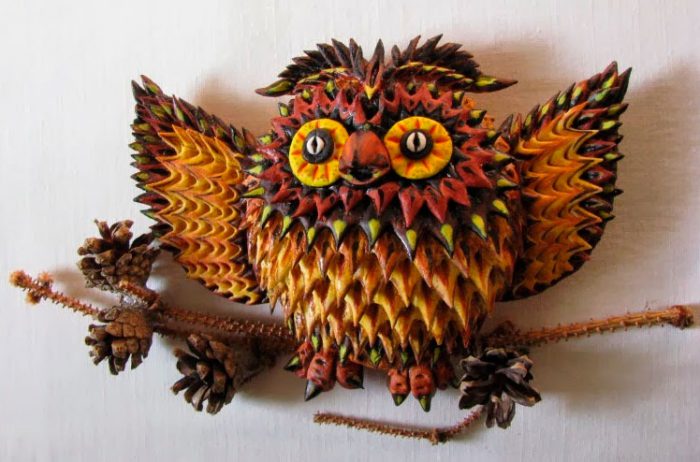 Лепка благотворно влияет на ребёнка, его творческое воображение, мыслительные способности, развивает мелкую моторику рук и дарит чудесное настроение.   Из солёного теста можно сделать огромное количество поделок, например: цветы, животные, различные фигурки, надписи, цифры, игрушки, картины и всё что захотите! Абсолютно безвреден и поделки из него порадуют Вас и ваших детей.
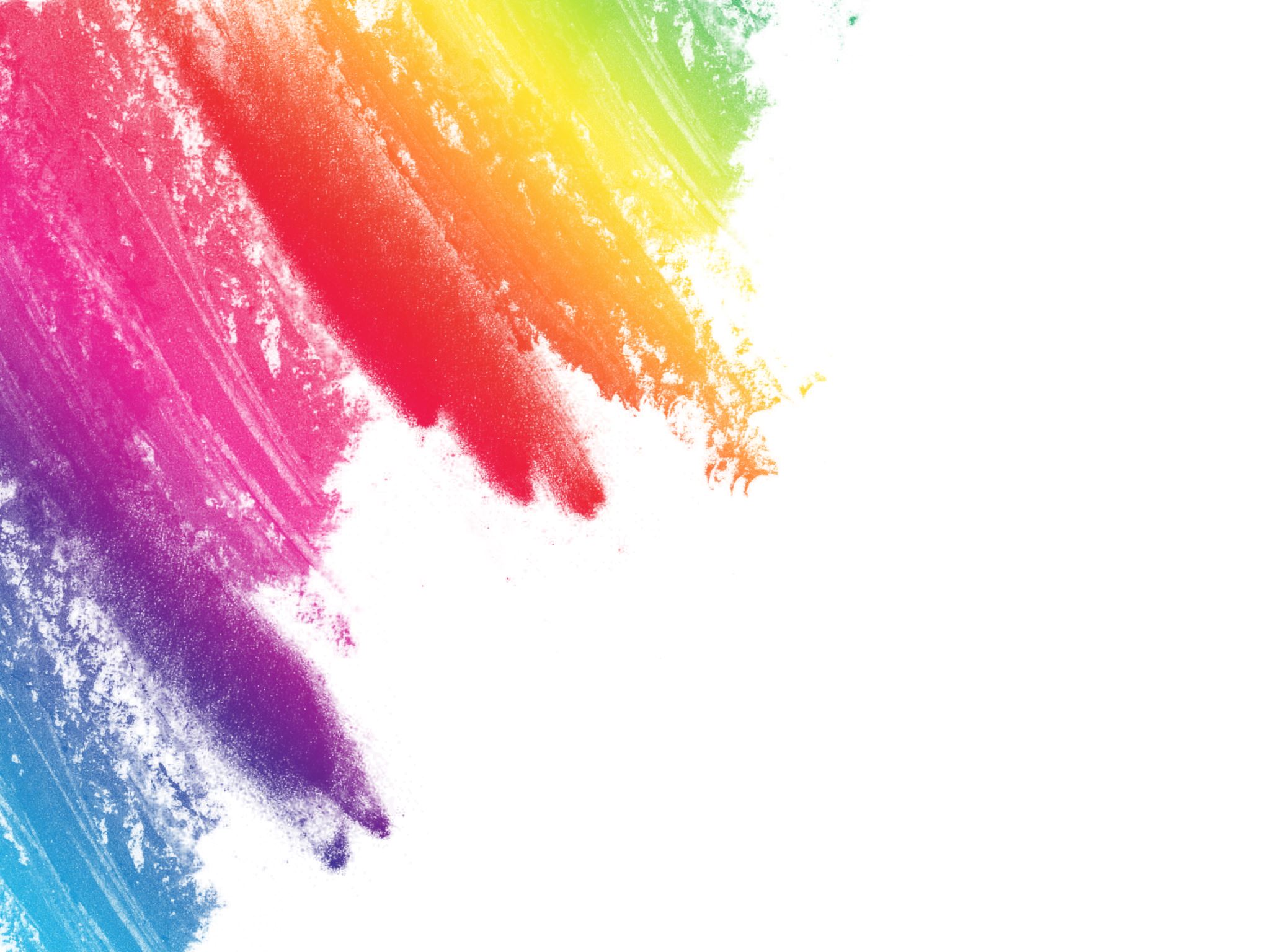 Как приготовить солёное тесто?
Вам понадобится: стакан пшеничной муки, стакан экстра соли, пол стакана холодной воды, миска.
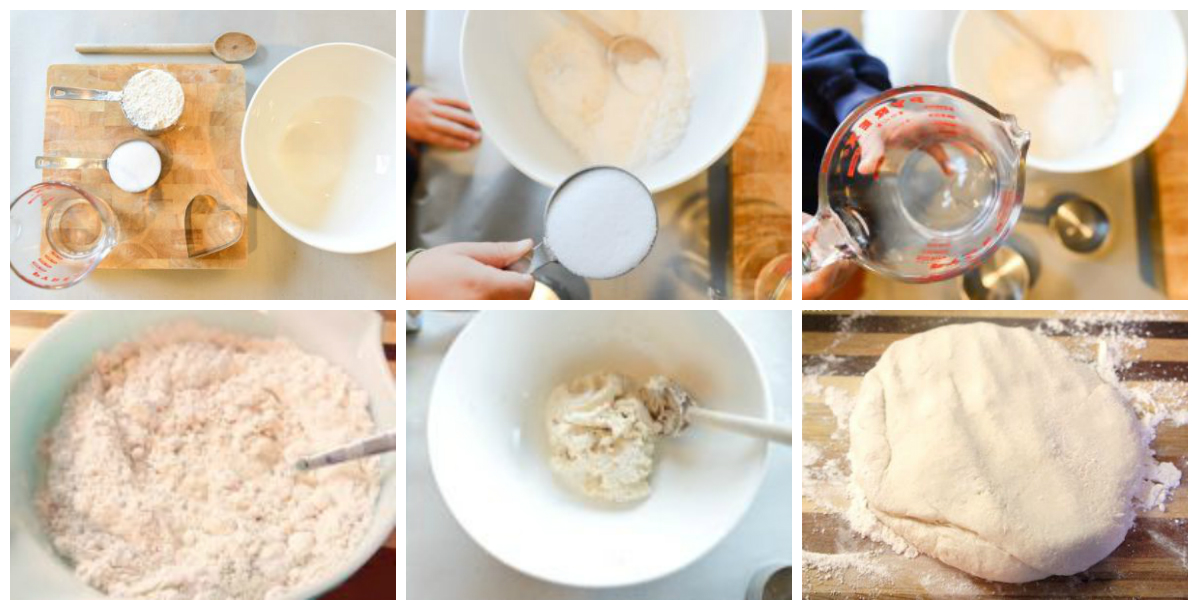 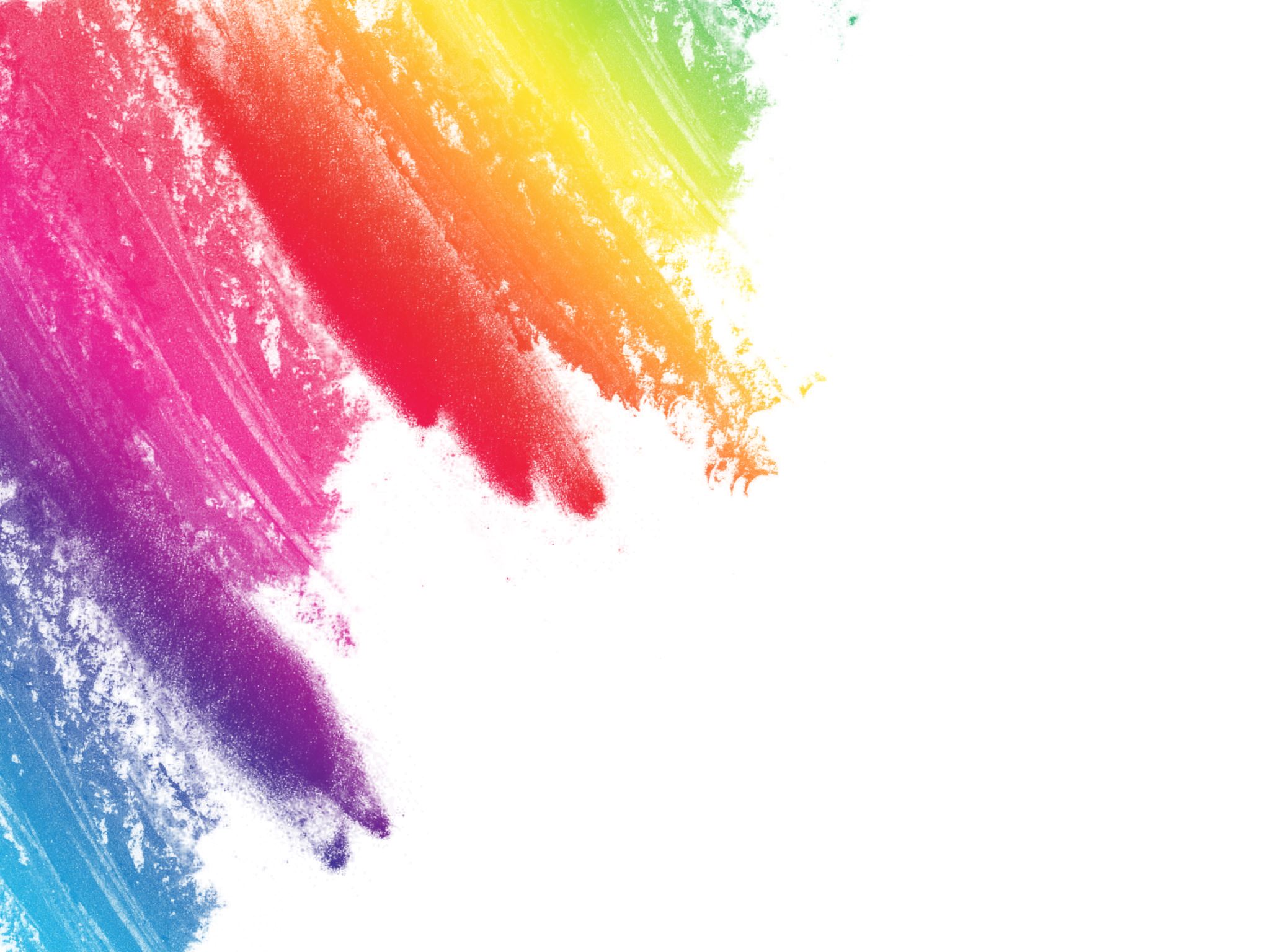 Возьмите миску.
Высыпьте стакан муки.
Добавьте стакан экстра соли.
Залейте холодной водой.
Вымешайте тесто.
Готовое солёное тесто не должно липнуть к рукам или рассыпаться. Оно должно быть крутым и удобным для лепки.
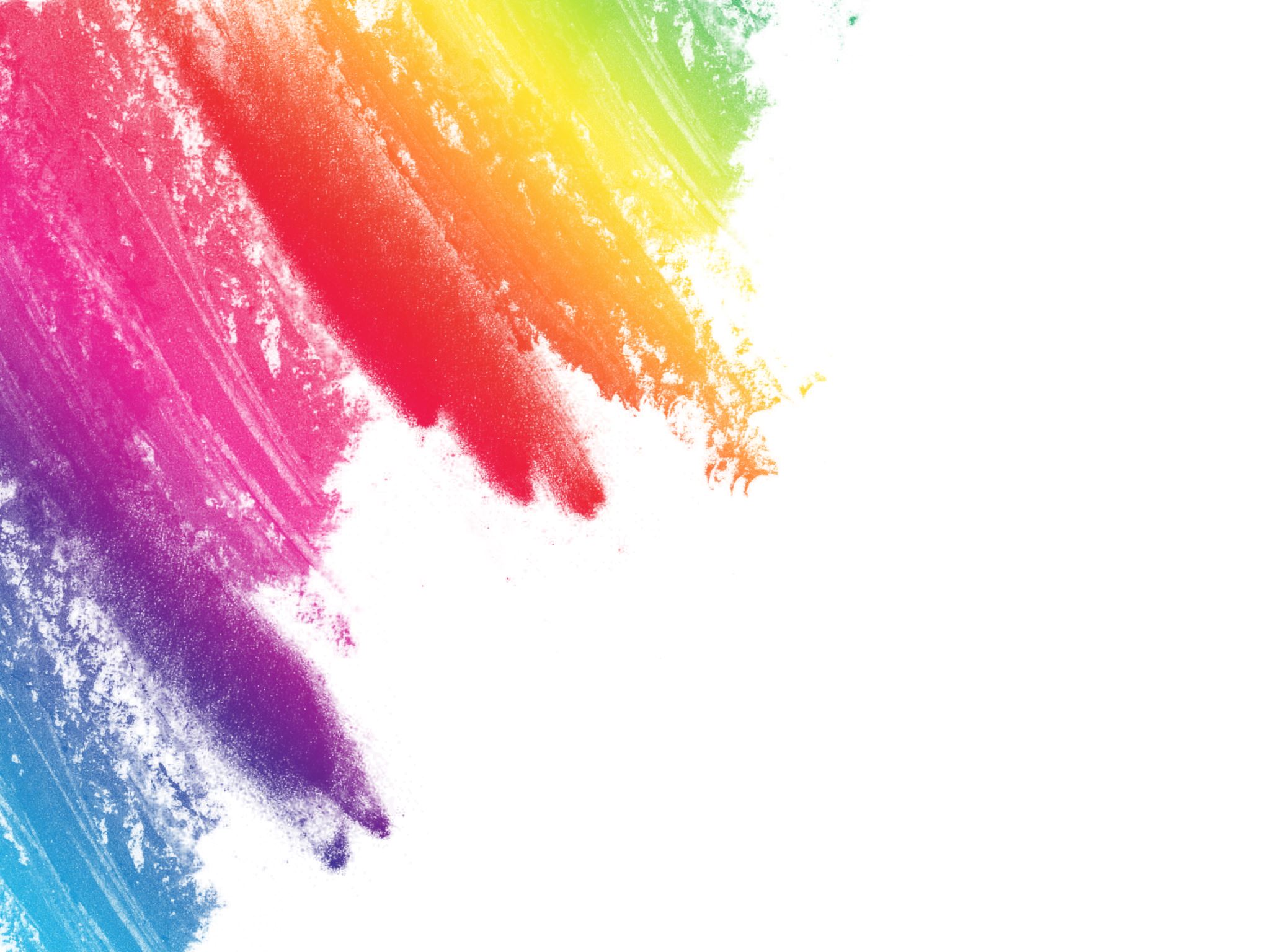 Как красить солёное тесто?
Первый способ: готовую поделку после сушки раскрашивают акриловыми красками либо гуашью, используя кисточку. Второй способ: пищевые красители разводят в воде, затем добавляют во время приготовления теста. Когда поделка полностью окрашена и просушена, её обязательно следует покрыть прозрачным маникюрным либо мебельным лаком в 2-3 слоя. Каждый слой перед нанесением следующего должен просохнуть. Таким способом поделка сохранится долгое время.
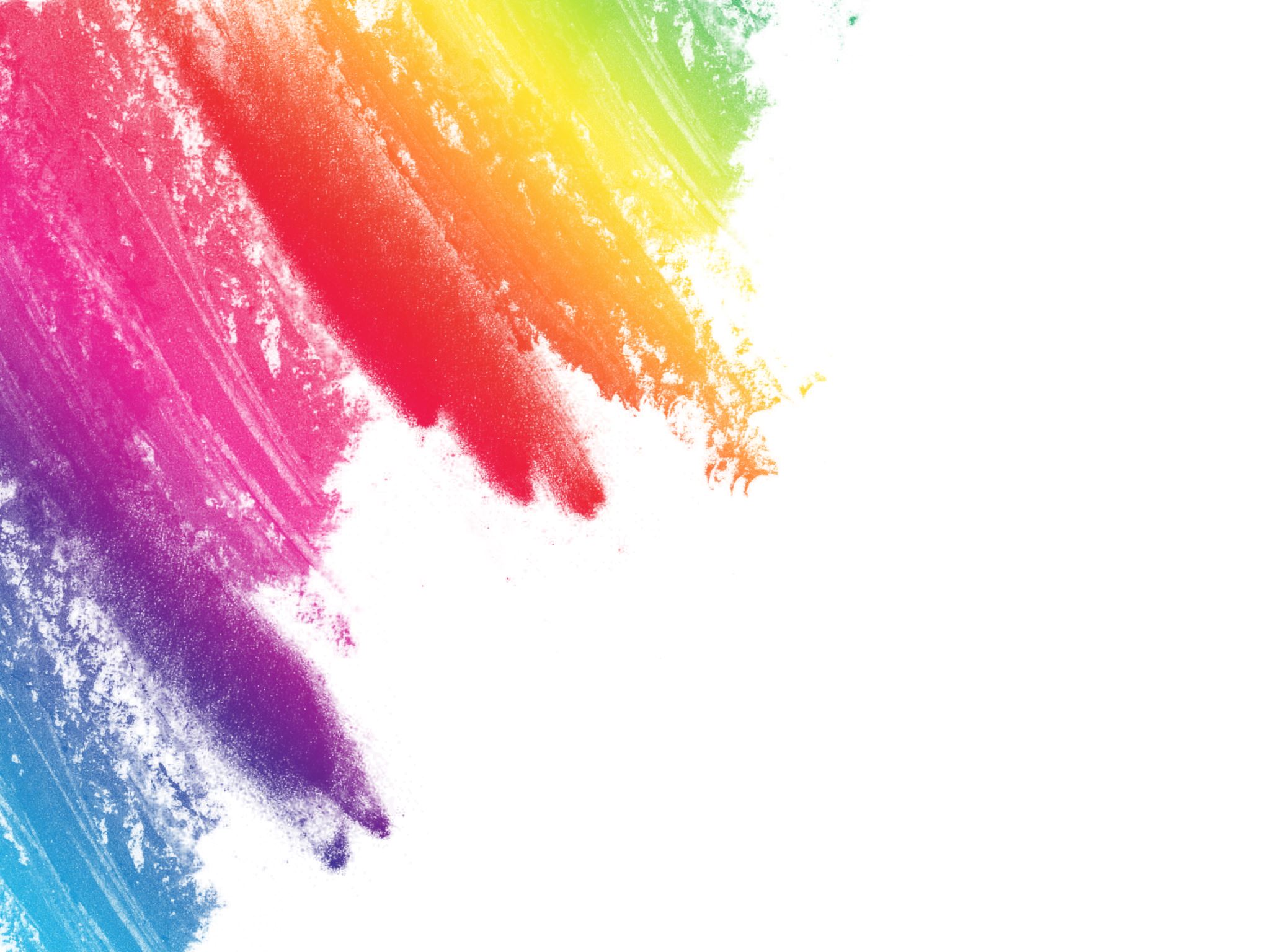 Как сушить солёное тесто?
Первый способ: готовая поделка высохнет сама. Главное чтобы на неё не попадали прямые солнечные лучи, иначе – она потрескается. Поделку можно положить на ровную поверхность и подождать несколько дней.
 Второй способ: готовая поделка сушиться в духовке от 3 до 6 часов (в зависимости от размера поделки). Сушка происходит подходами с перерывами. Один подход составляет 1-2 часа. Для быстрой сушки за один подход установите 75-100 градусов в духовом шкафу, и тогда, поделка высохнет за час. При температуре 120 градусов поделка высохнет за 30 минут, но лучше сушить естественным способом.
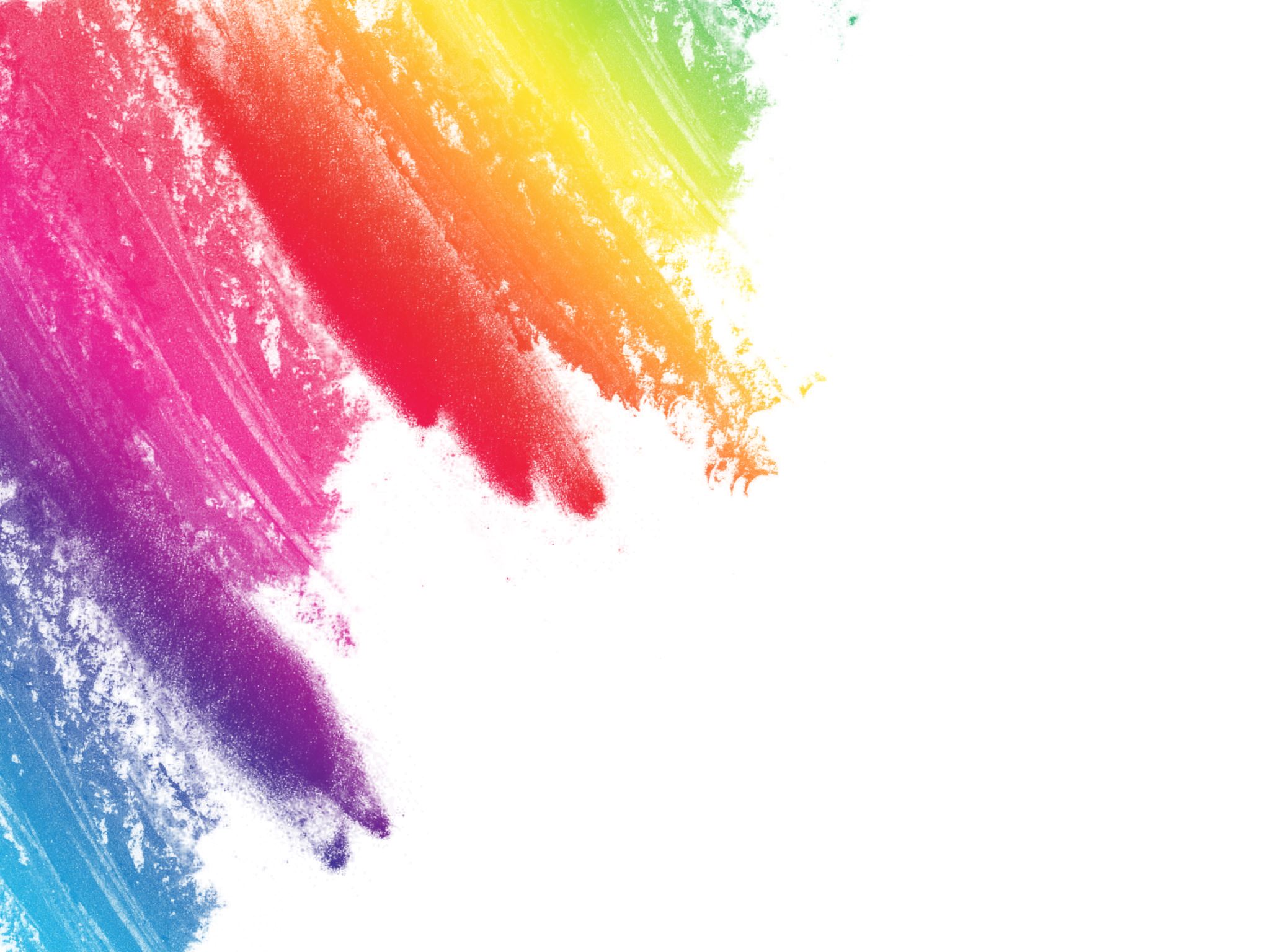 Мастер-класс “Сова”
Слепите тело совы овальной формы.
Слепите глаз таким способом: сделайте круглую лепёшку и приклейте пва, затем возьмите кусочек теста, сформируйте маленькую полосу заверните в трубочку и приклейте в качестве зрачка.
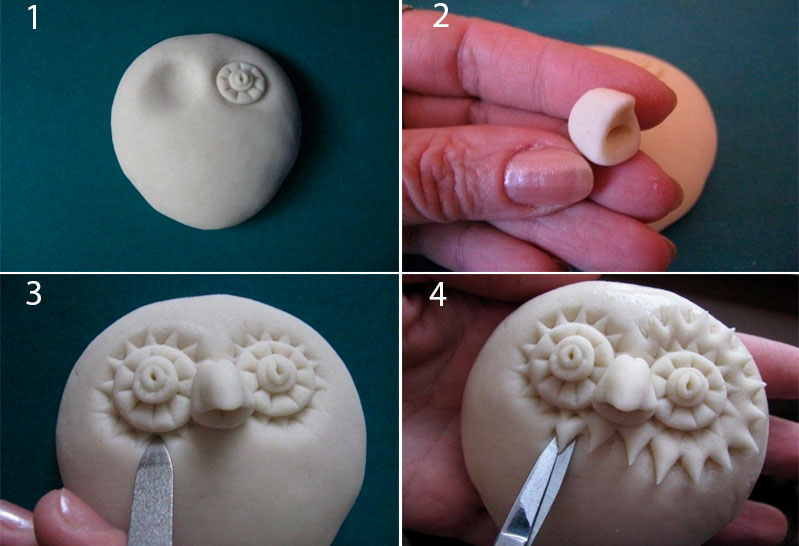 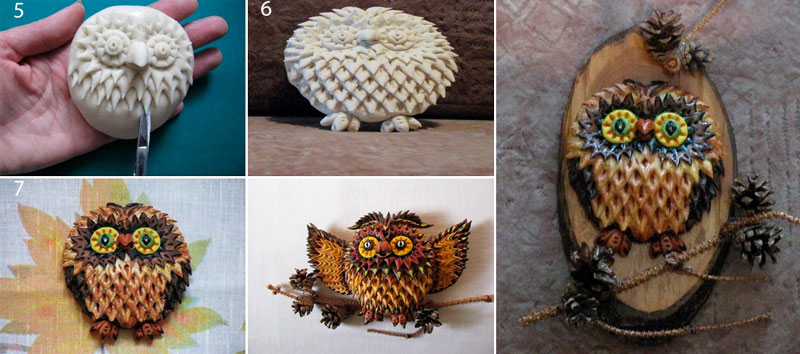 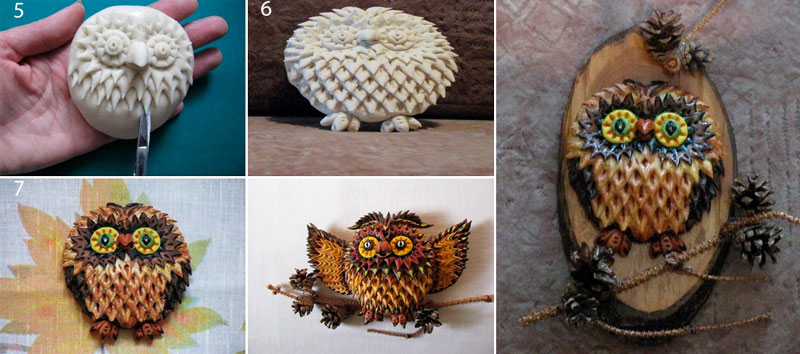 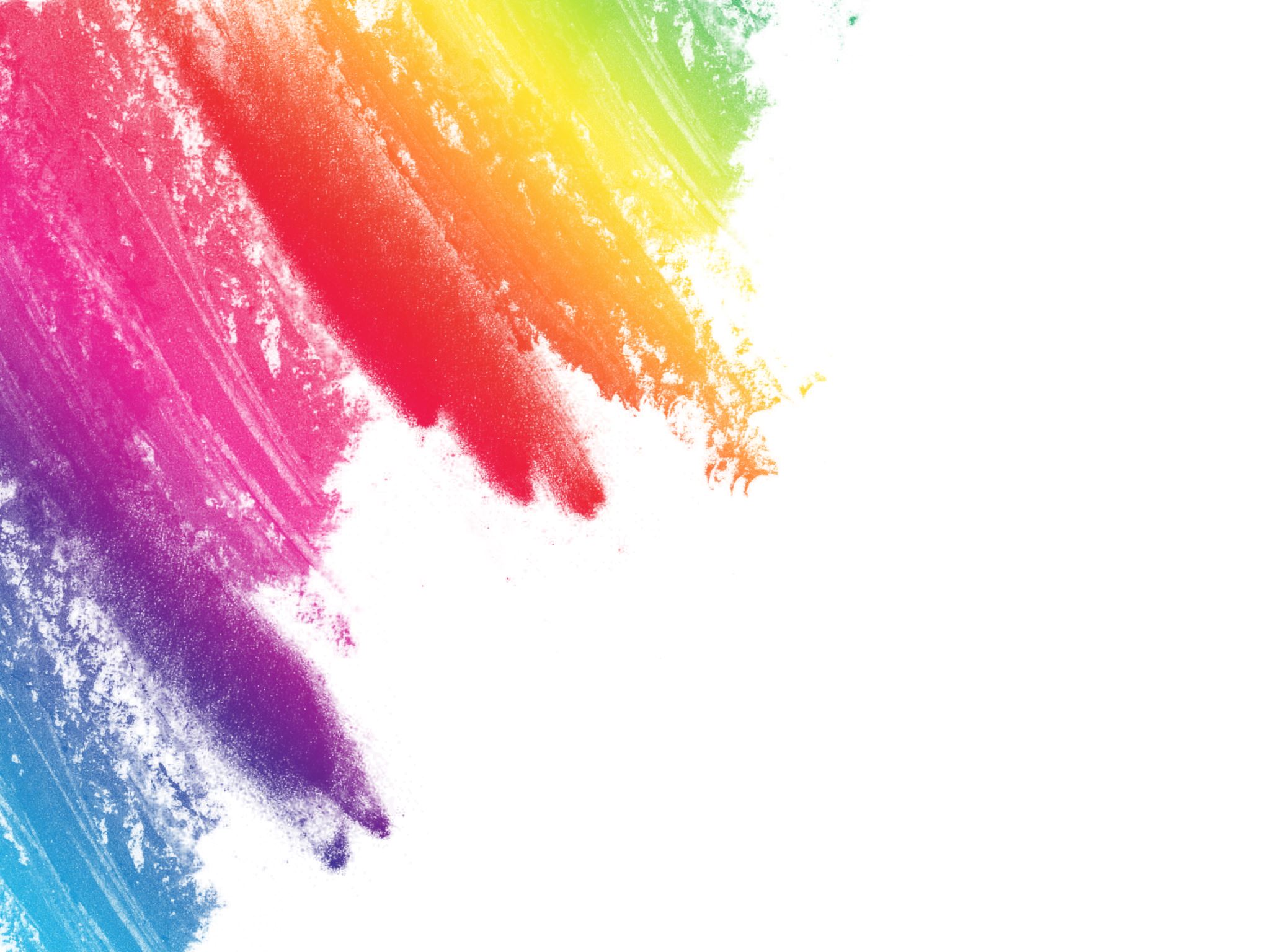 Слепите второй глаз таким же способом.
Пилочкой сделайте маленькие полосы от зрачка до внешней оболочки.
Вокруг глаза сделайте лучики, надавливая пилочкой на тесто.
Возьмите ножницы и сделайте надрезы, формируя перья совы. Этот процесс кропотливый, главное – не торопится.
Располагайте надрезы рядами. Перья должны располагаться в шахматном порядке.
Приклейте поделку к дощечке.
Слепите лапки сове и приклейте их.
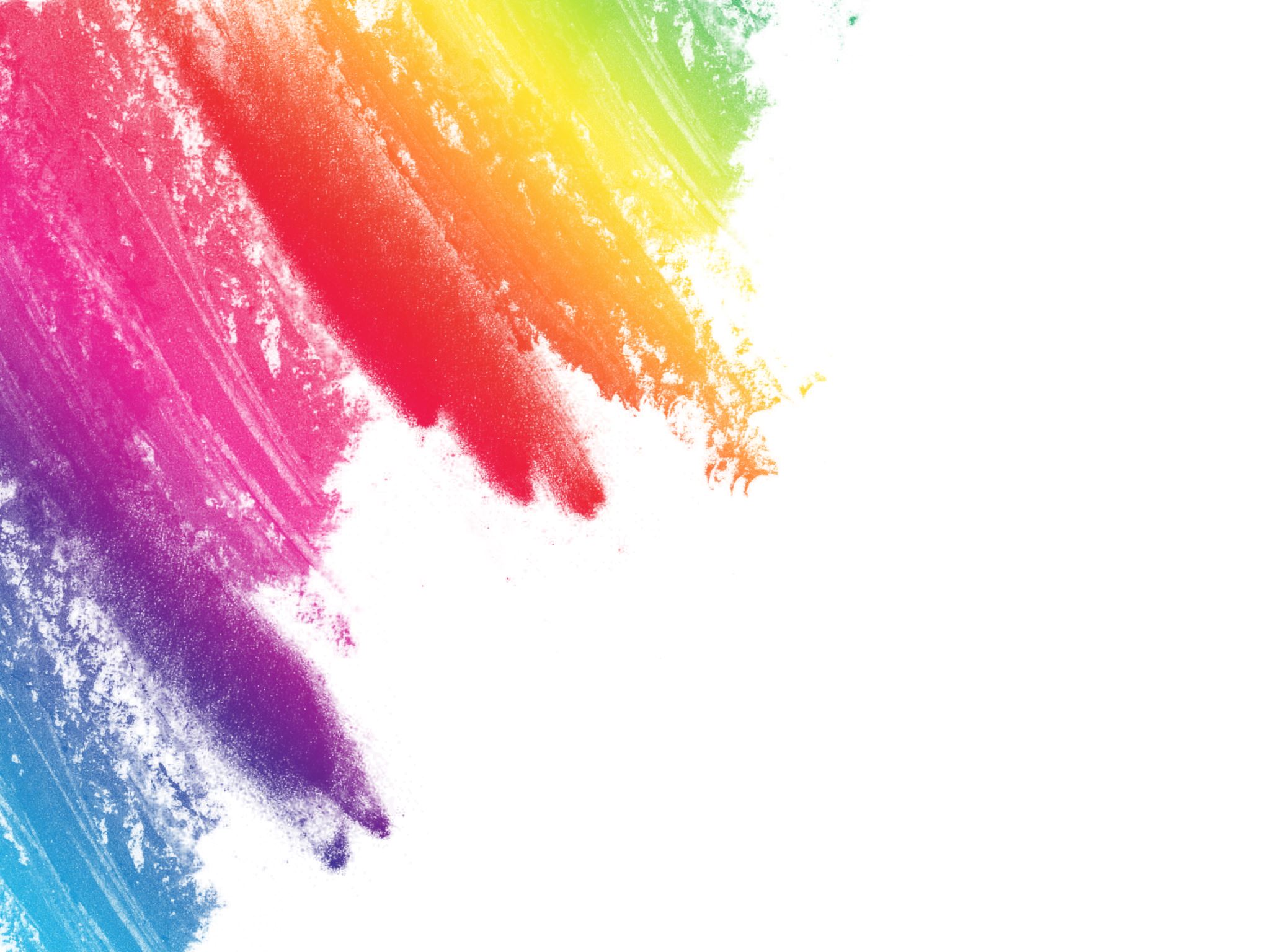 Слепите крылья сове, 
Сделайте ножницами перья и приклейте их.
По такому же принципу прикрепите «причёску».
Высушите поделку.
Раскрасьте сову и дождитесь полного высыхания Покройте поделку лаком и дождитесь полного высыхания.
Сова из солёного теста готова!
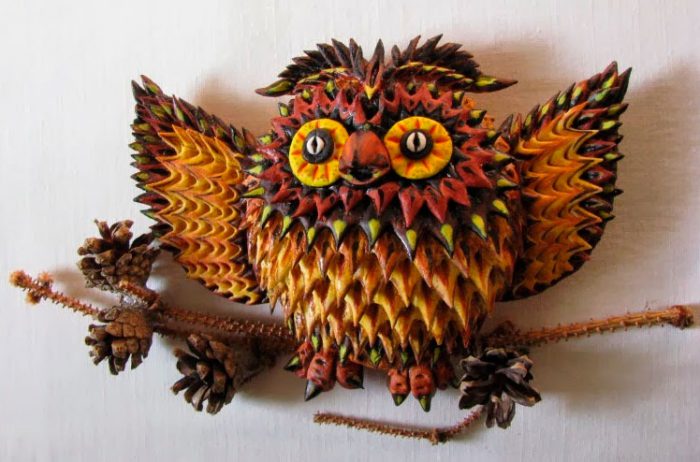 Спасибо за внимание